第 三 单元    长 方 体 和 正 方 体
第  3  课时   长方形和正方形的表面积
WWW.PPT818.COM
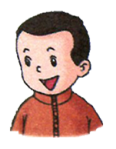 例5、聪聪亲手制作了一个长方体礼品盒（如下图），他要把纸盒的表面贴上漂亮的彩纸，至少需要多少彩纸？（单位：厘米）
求需要多少彩纸，就是求纸盒六个面的总面积。
（24×15＋24×12＋12×15）×2
六个面的总面积叫做长方体纸盒的表面积。
＝
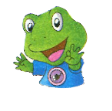 12
上、下两个面的总面积：24×15×2＝720（平方厘米）
＝
15
还可以这样算……
前、后两个面的总面积：24×12×2＝576（平方厘米）
24
左、右两个面的总面积：12×15×2＝360（平方厘米）
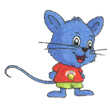 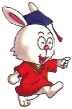 自己试着算一算。
六个面的总面积：720＋576＋360＝1656（平方厘米）
828×2
1656（平方厘米）
1656
答：至少需要彩纸（         ）平方厘米。
4
4
4
试一试
   求下面正方体的表面积。（单位：厘米）
4×4×6=96（平方厘米）
练一练
   根据下图计算。（单位：厘米）
2
4
5
（1）上面的面积是（              ）。
20cm²
（2）前面的面积是（              ）。
10cm²
8cm²
（3）右面的面积是（              ）。
计算下面长方体和正方体的表面积。（单位：厘米）
22
7
5
8
7
3
16
7
20
2×（16×22＋16×8＋22×8）＝1312（cm²）
6×7×7＝294（cm²）
2×（20×5＋20×3＋5×3）＝350（cm²）
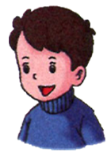 先计算四面墙壁的面积……
例6、学校要粉刷教室，教室的长是8米，宽是6米，高是4米。需要粉刷的面积有多少平方米？
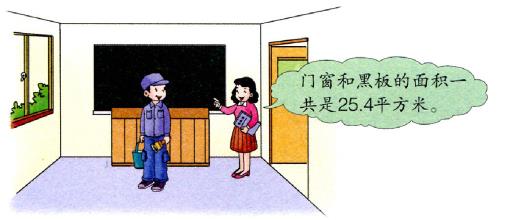 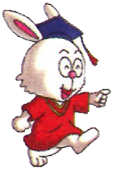 （8×4＋6×4）×2＝112（平方米）
自己试着算一算。
112－25.4＝86.6（平方米）
134.6
8×6＋86.6＝________（平方米）
8×6＝48（平方米）
（8×4＋6×4）×2－25.4＝86.6（平方米）
48＋86.6＝134.6（平方米）
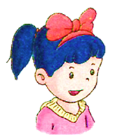 先计算屋顶的面积。
答：需要粉刷的面积有（         ）平方米。
134.6
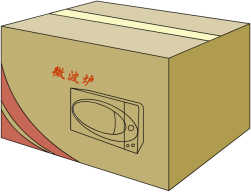 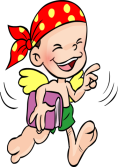 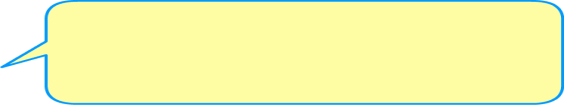 这里要求的是这个长方体包装箱的表面积。
0.4m
做一个微波炉的包装箱(如右图)，至少要用多少平方米的硬纸板？
0.5m
0.7m
上、下每个面，长_____，宽_____ ，面积是______；
前、后每个面，长_____ ，宽_____ ，面积是______；
左、右每个面，长_____ ，宽_____ ，面积是______。
0.7m
0.5m
0.35m2
0.7m
0.4m
0.28m2
0.5m
0.4m
0.2m2
这个包装箱的表面积是：
    0.35×2 ＋ 0.28×2 ＋ 0.2×2
＝0.7 ＋ 0.56 ＋ 0.4
＝1.66（m2）
答：至少要用1.66 m2 硬纸板。
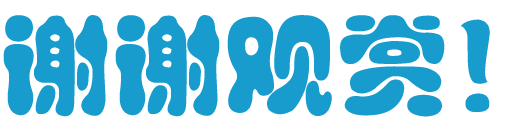